Профессии будущего
Подготовил:
Учитель начальных классов
Дурандина Е.С
Сегодняшнее общество – это увеличение скорости изменений профессий, профессиональных задач, профессиональных навыков
Построение прогнозов развития профессий с использованием новых технологий
Появился первый «Атлас профессий»
Появление новых видов профессий
Атлас профессий «Сколково»
Данный атлас является первым сборником профессий, которые появятся в нашем обществе, с помощью которых можно будет построить собственную траекторию движения в интересное будущее уже сейчас
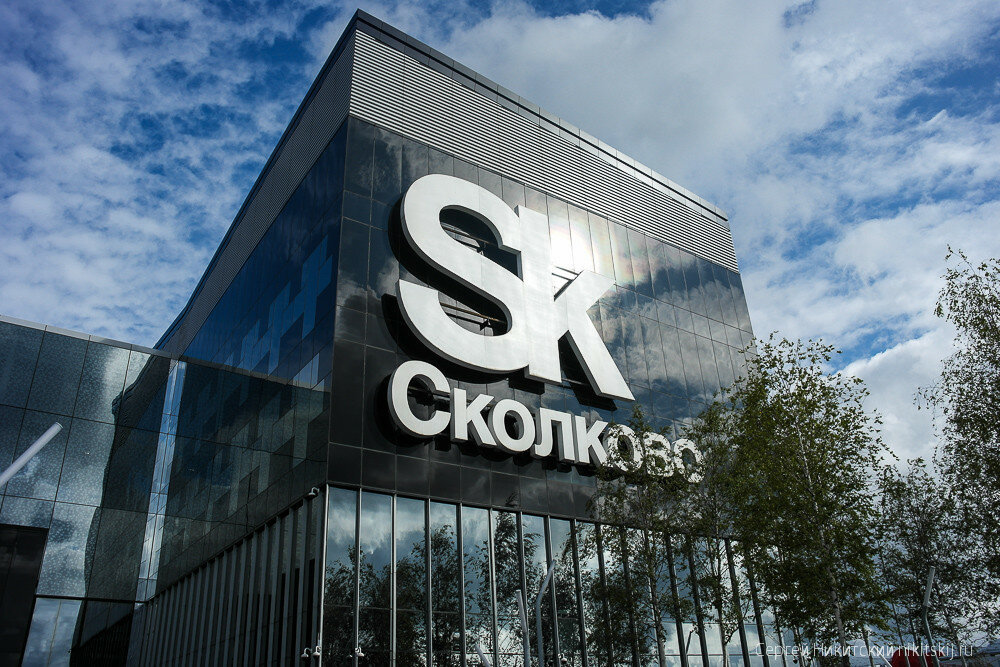 Как определить востребованную профессию?
Профессии делятся на 2 вида, которые появятся:
Какие отрасли популярны и перспективны?
Рассмотри самые интересные области профессий:
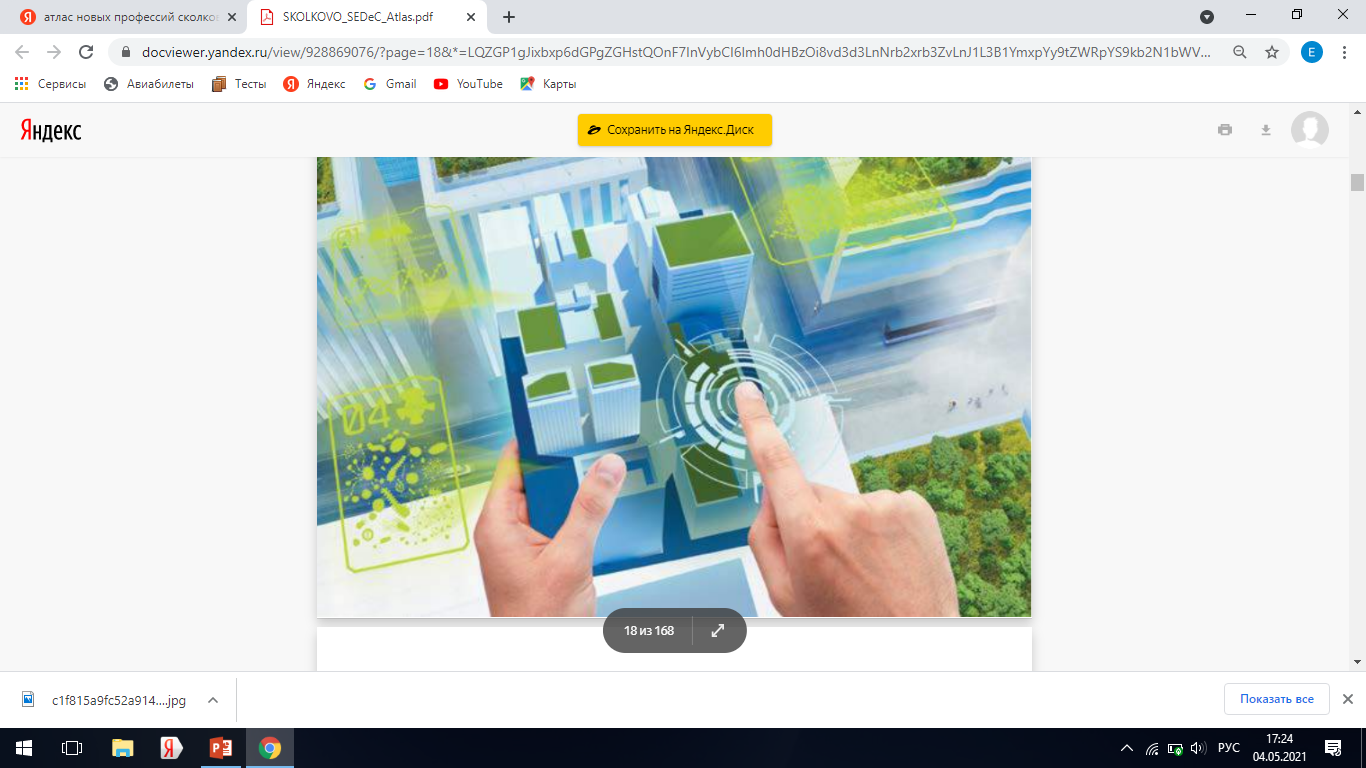 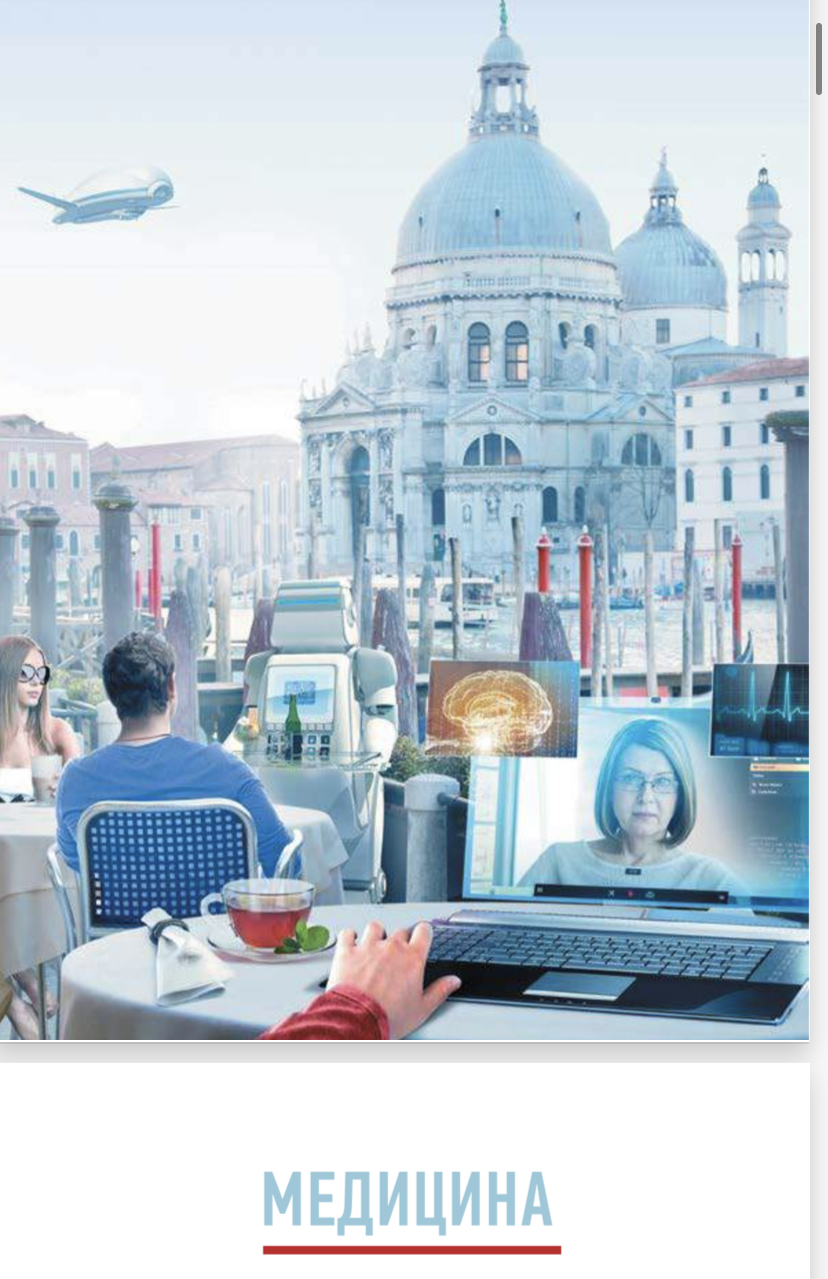 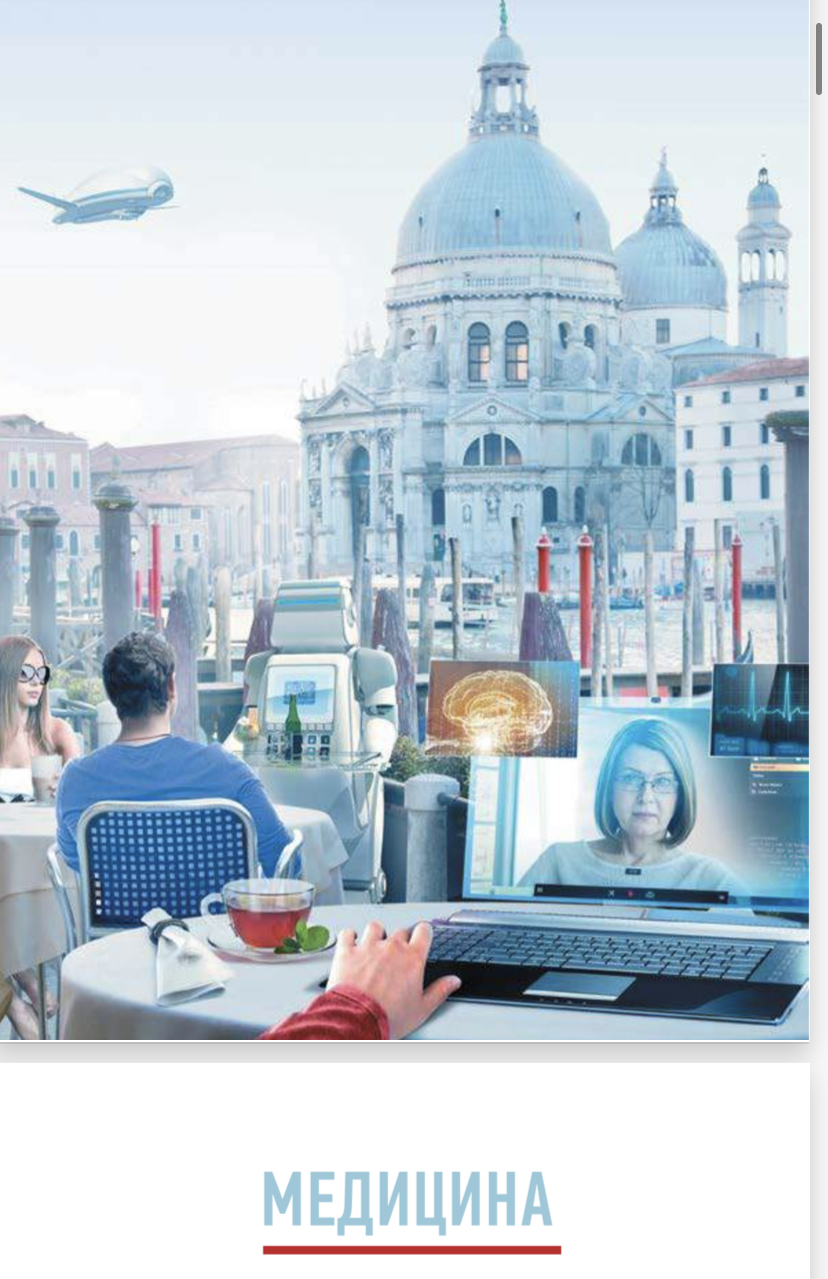 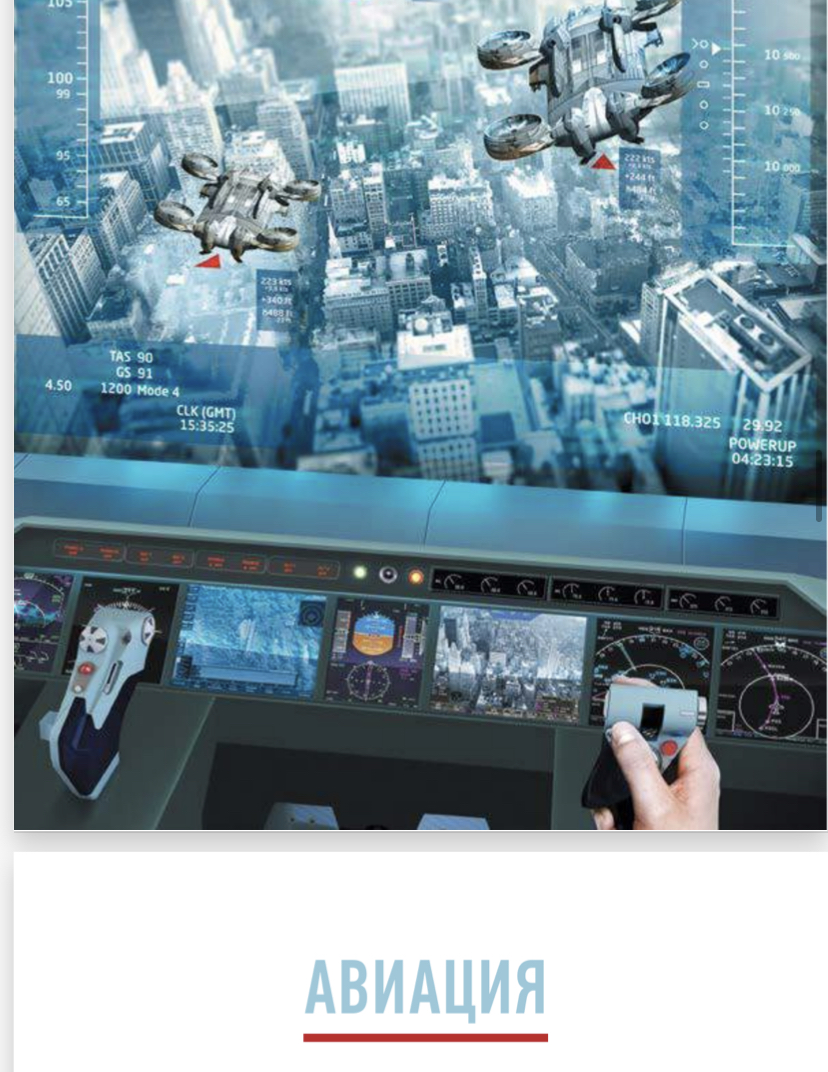 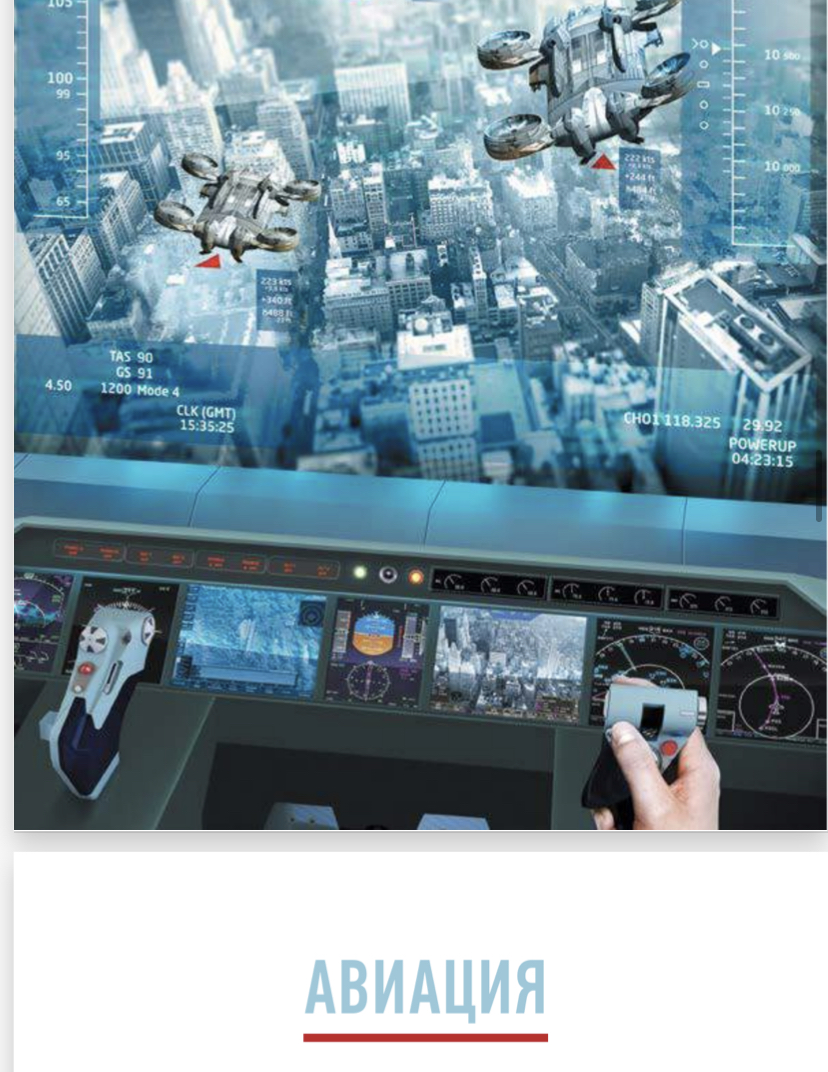 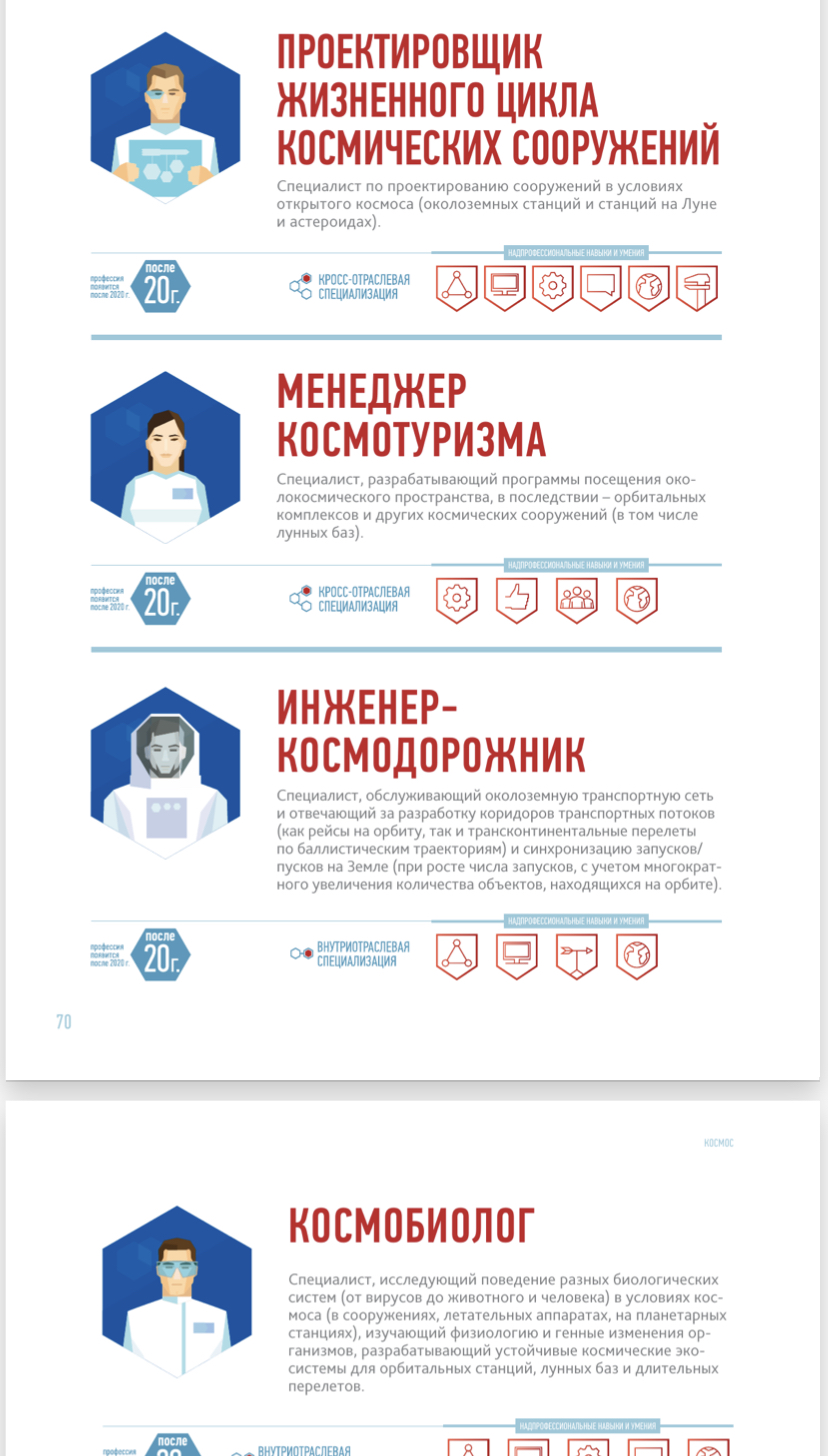 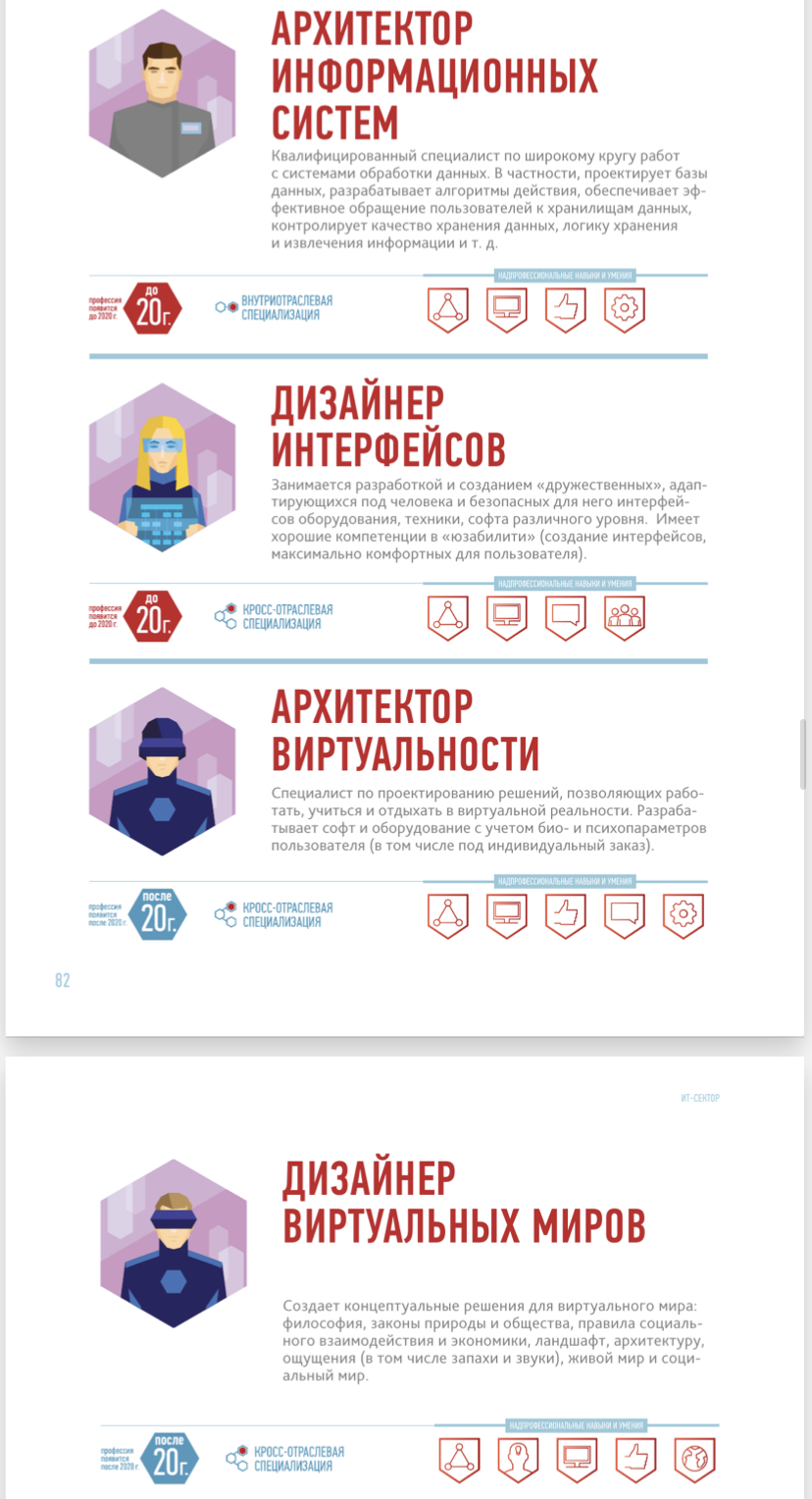 Спасибо за внимание